Род Тэпкэгир
Полкон Степан Майор
Берельту
Бэевул
Таңэ
Самңа
Саңэ
Степан
Сэндэма
Улгадин
Санди
Эрдэни
Хубусгэй
Цыдып
Дамдин
Оричен
Цыдып
Цыден
Цырен
Цыремпил
Эрдэни
Нина
Эрдэни
Алеша
Артур
Наташа
Артем
Лаура
Цыдып
Артем
Геркен
Родион
Жигжит
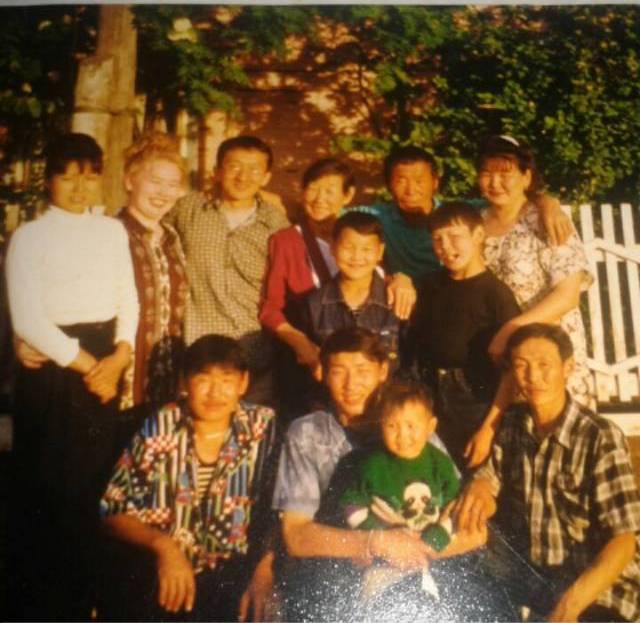 Спасибо за внимание!